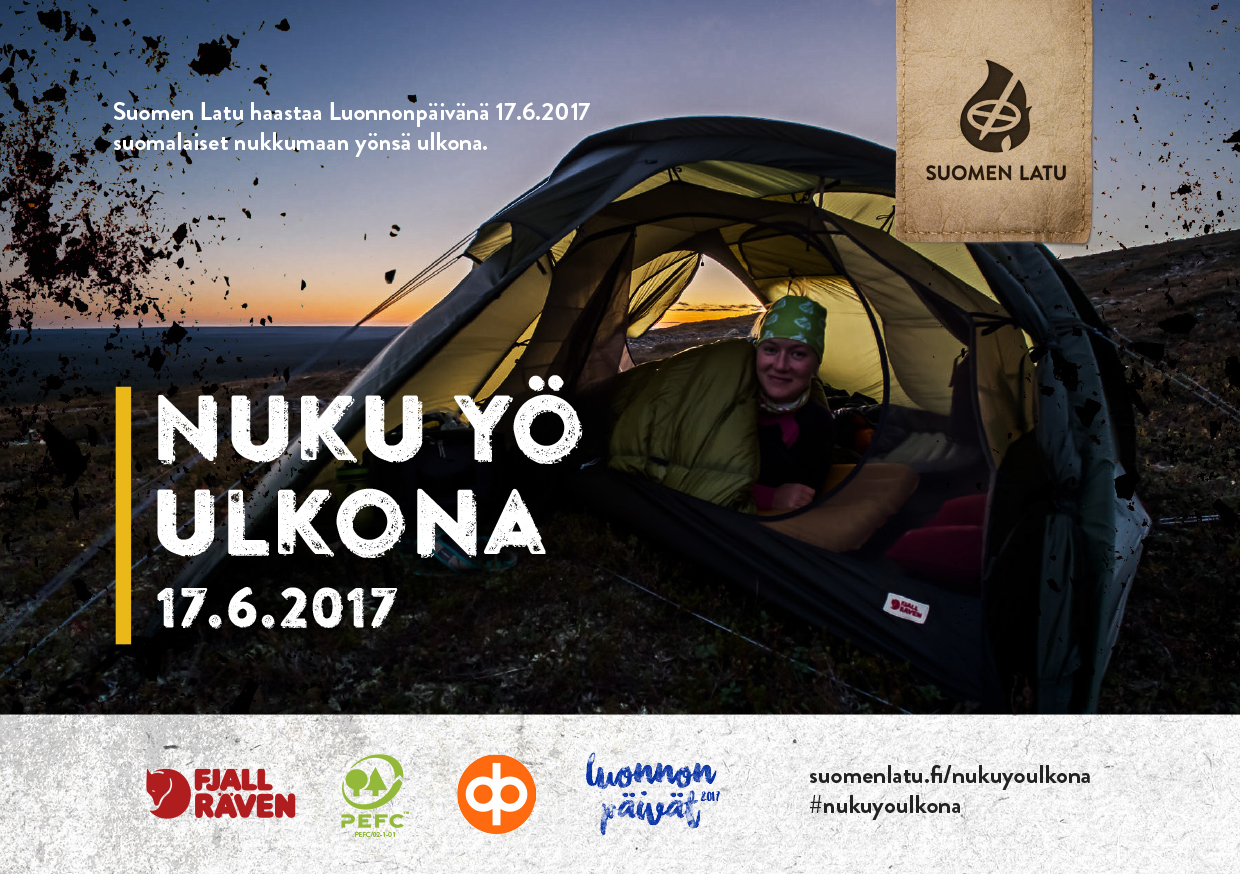 TÄTÄ DIAA VOI KÄYTTÄÄ VÄLIOTSIKKONA
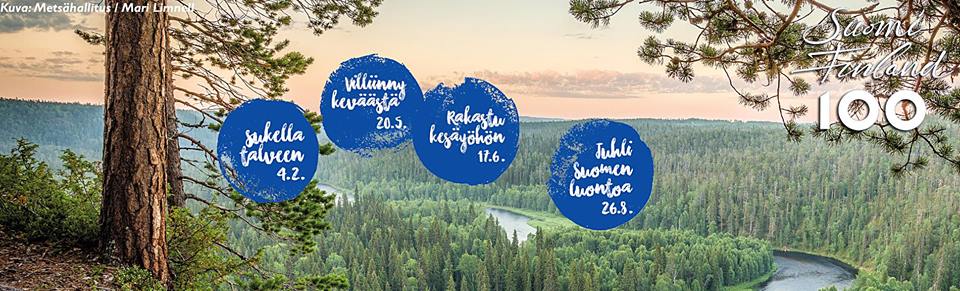 Nuku yö ulkona ja muut Luonnonpäivät
MSHK, 4.2.2017
Villiinny keväästä
Nuku yö ulkona
Haaste
Paikalliset tapahtumat
Miten vapaaehtoisia tapahtumiin ja
	paikallinen markkinointi, Heli Hilliaho
Tuki yhdistyksille
Isommat tapahtumat
Juhli luontoa
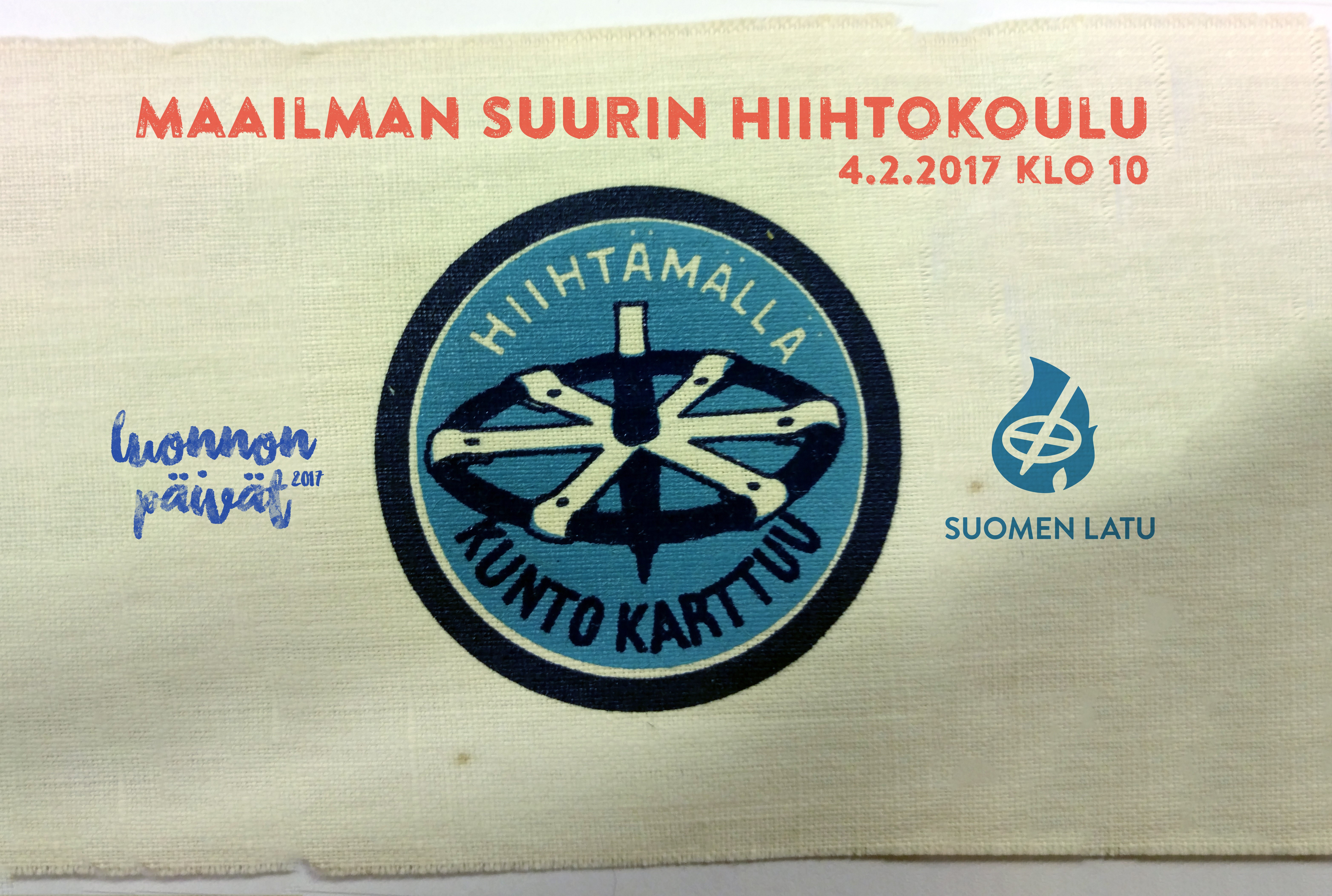 Hieno aloitus
68 tapahtumaa
Yli 15 000 osallistujaa
Paljon paikallista yhteistyötä
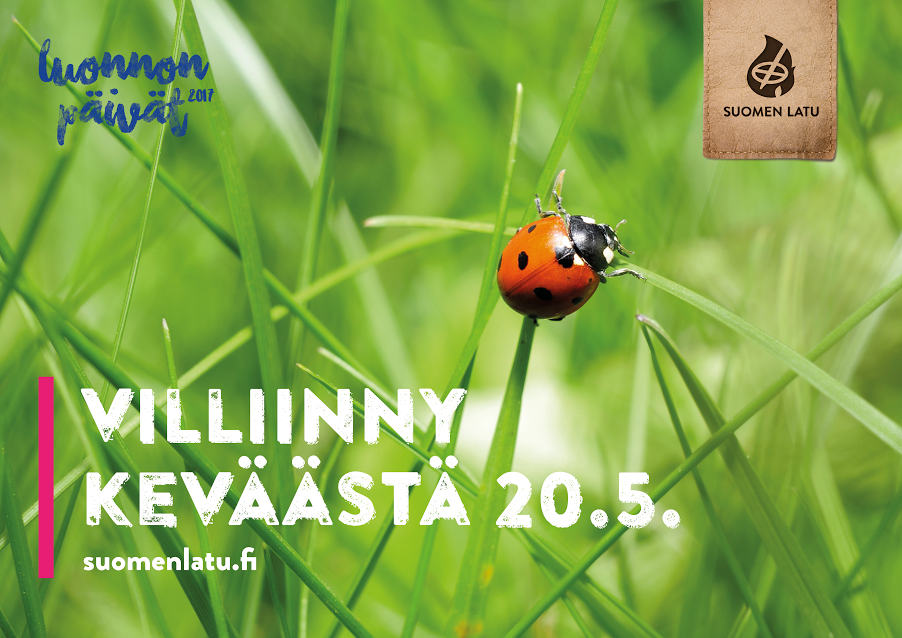 Toinen on jo ovella
46 yhdistystä
Tapahtumien värikäs kirjo
Materiaalit ensi viikon aikana yhdistyksille
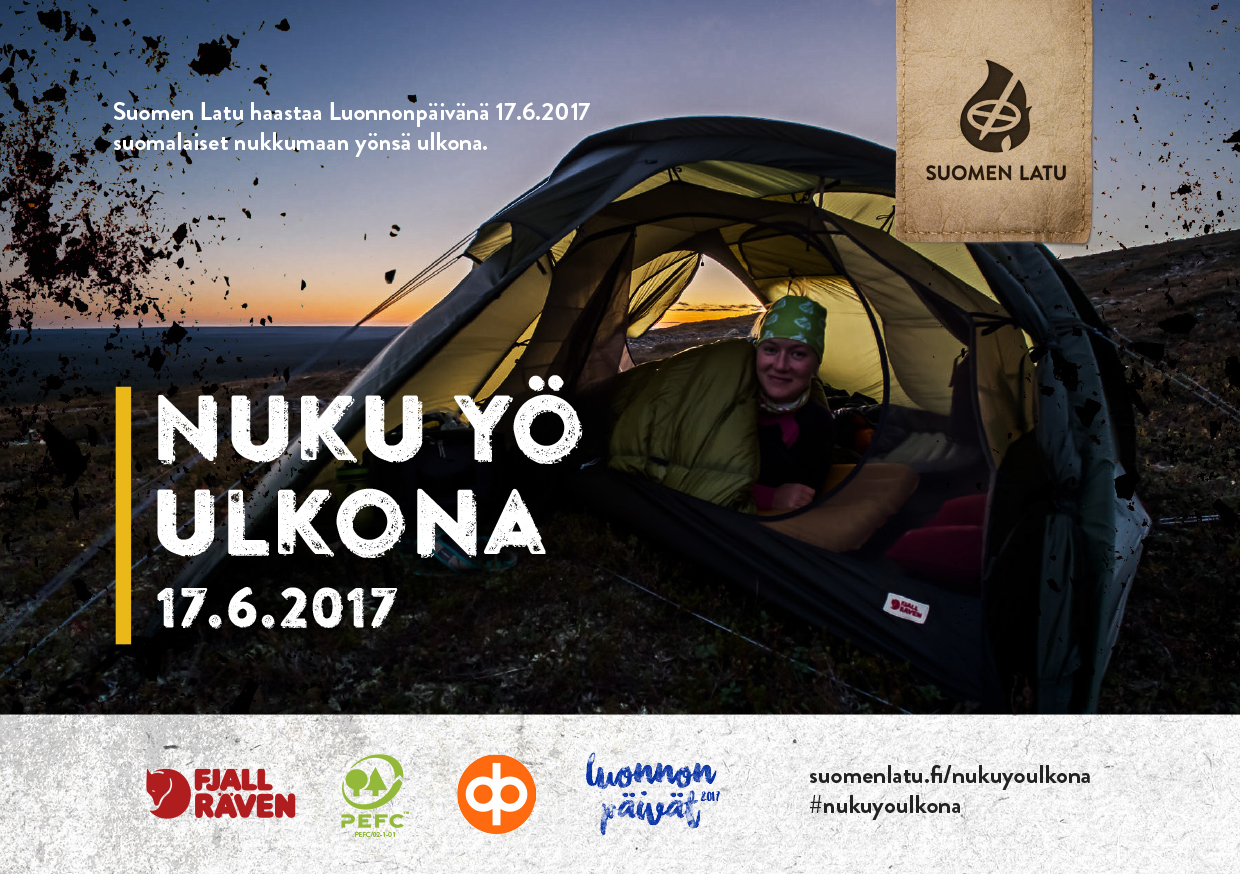 TÄTÄ DIAA VOI KÄYTTÄÄ VÄLIOTSIKKONA
Pääviesti
NUKU YÖ ULKONA – Luonnonpäivän kunniaksi. 
Suomen Latu haastaa Luonnonpäivänä, lauantaina 17. kesäkuuta 2017 suomalaiset nukkumaan yönsä ulkona. Majoitteena voi olla teltta, tarppi, laavu tai vaikka kuusen alus. Tärkeintä on nauttia luonnosta ja jokamiehenoikeuksien suomasta mahdollisuudesta yöpyä ulkona. Yönsä voi viettää kansallispuistossa, retkeilyalueilla tai vaikka takapihalla.
Paikallisten tapahtumien avulla
Nuku yö ulkona on valtakunnallisen viestinnän painopiste
Tavoitteena saada ihmiset ulos, luontoon
Luodaan eri puolille puitteita  laavu, latumaja, jne.
Innostetaan – kannustetaan – opastetaan
Paljon eri kokoisia ja näköisiä tapahtumia
Haastetaan paikallisesti, kutsutaan mukaan
Madalletaan kynnystä niille, joilla ei vielä kokemusta
Miten vapaaehtoisia tapahtumiin ja paikallinen markkinointi?
Tuki yhdistyksille Nuku yö ulkona-tapahtumissa?
Yhdistysten tuki?
Viestinnällinen tuki?
Miten ja millä parhaiten autamme paikallisesti?


Tukimateriaali?
Millä materiaalilla autetaan parhaiten paikallisia tapahtumia?
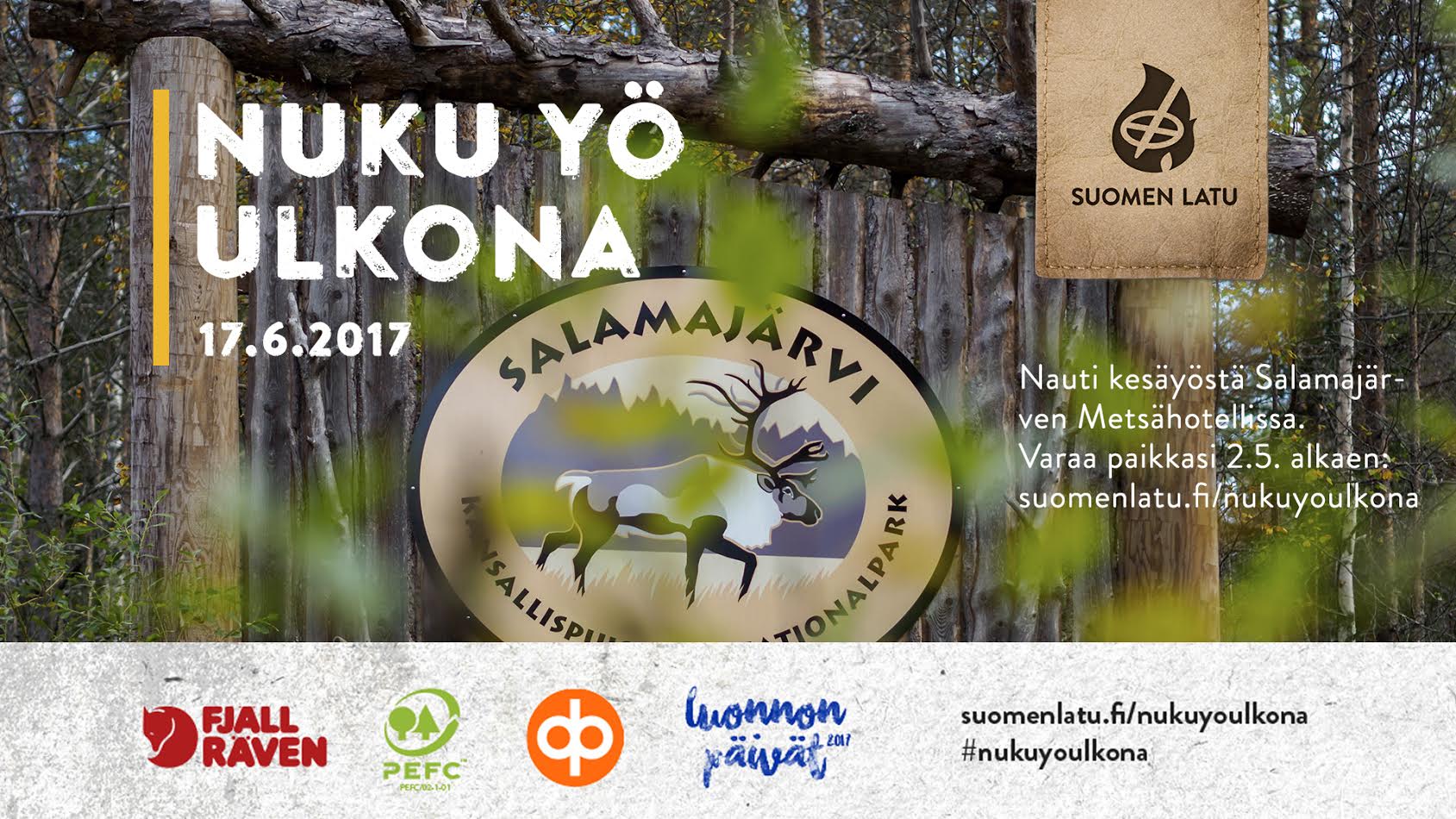 Isommat tapahtumat
Nuuksio
Salamajärvi
Teijo
Hossa

2.5.

Ja tietysti myös
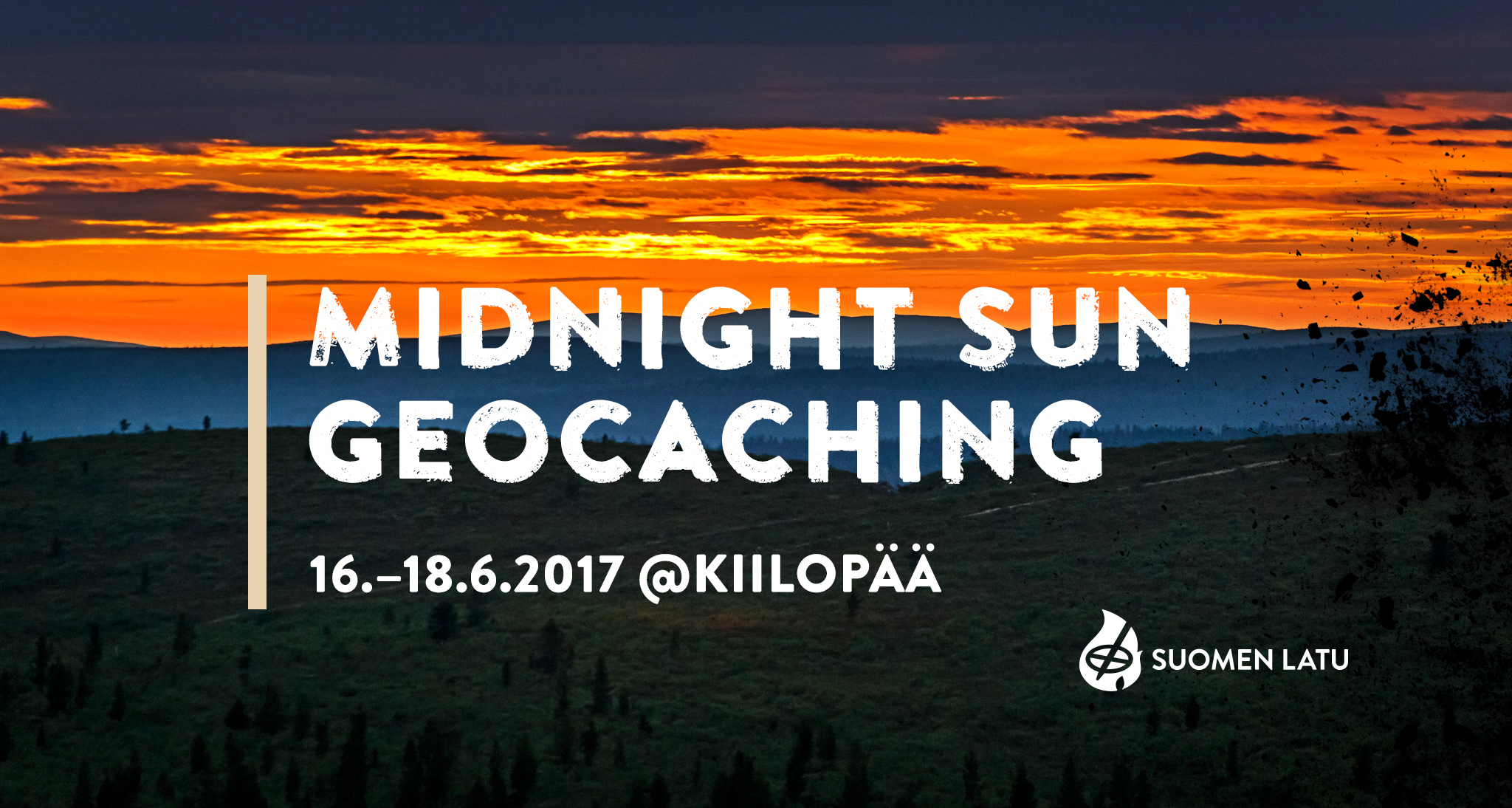 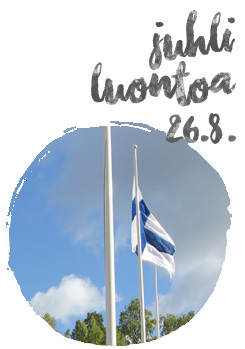 Kiitä vapaaehtoisia
Retki kansallispuistoon
Kuorot, 34/40, lähetetään lista
Kuljetustuki, ilmoittautuneille yhdistyksille erillisellä anomuksella
Vapaaehtoisten kiittäminen
HUOM!
Käykää ilmoittamassa yhdistyksenne kesäkuun ja elokuun päivän tapahtumat nettisivujen linkkien kautta!
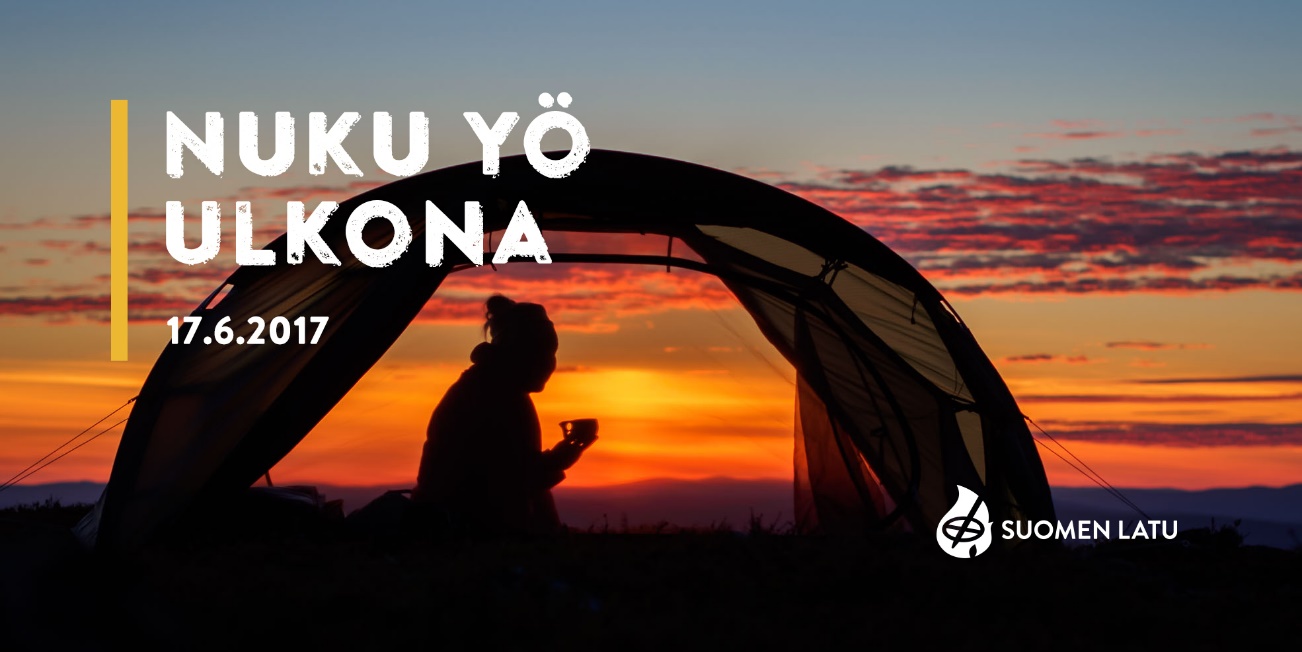 Kiitos!